Zoek de verschillen
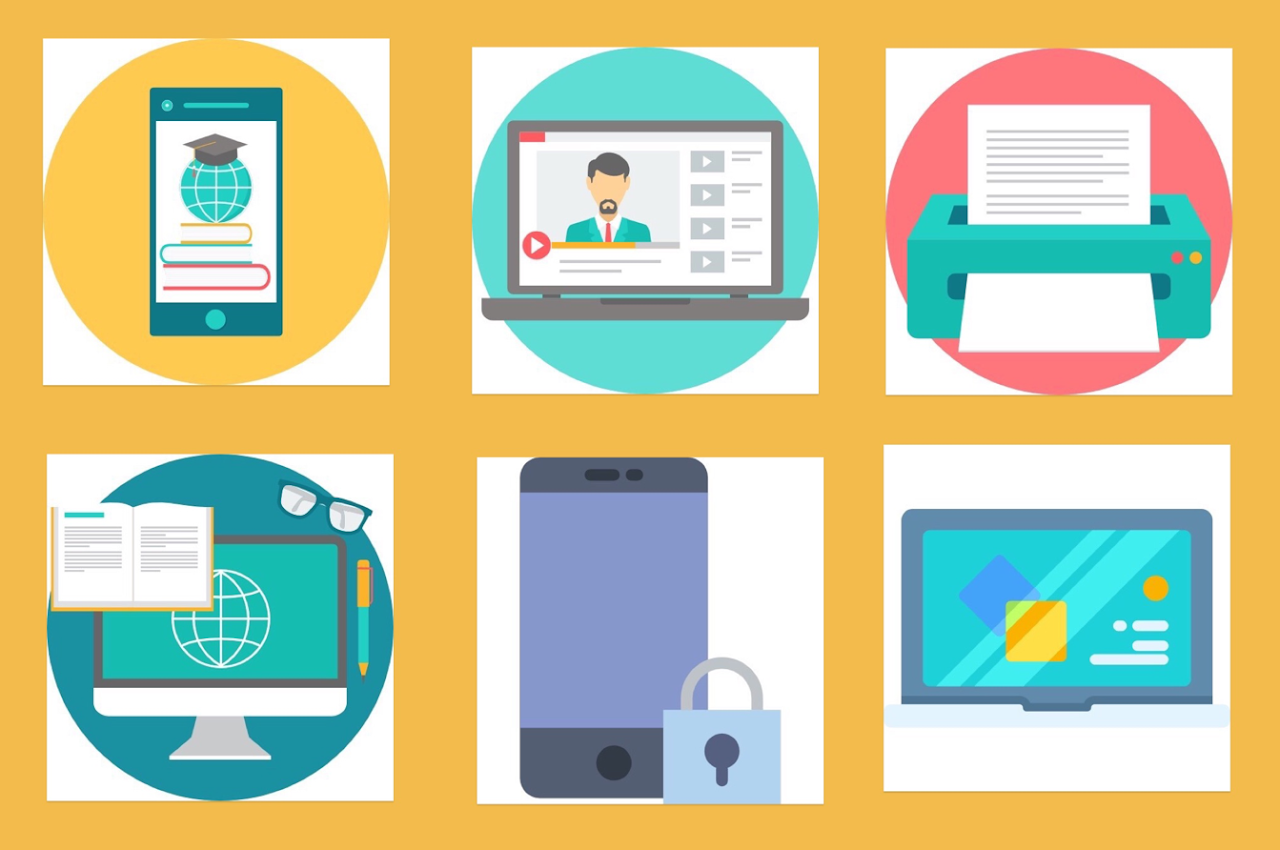 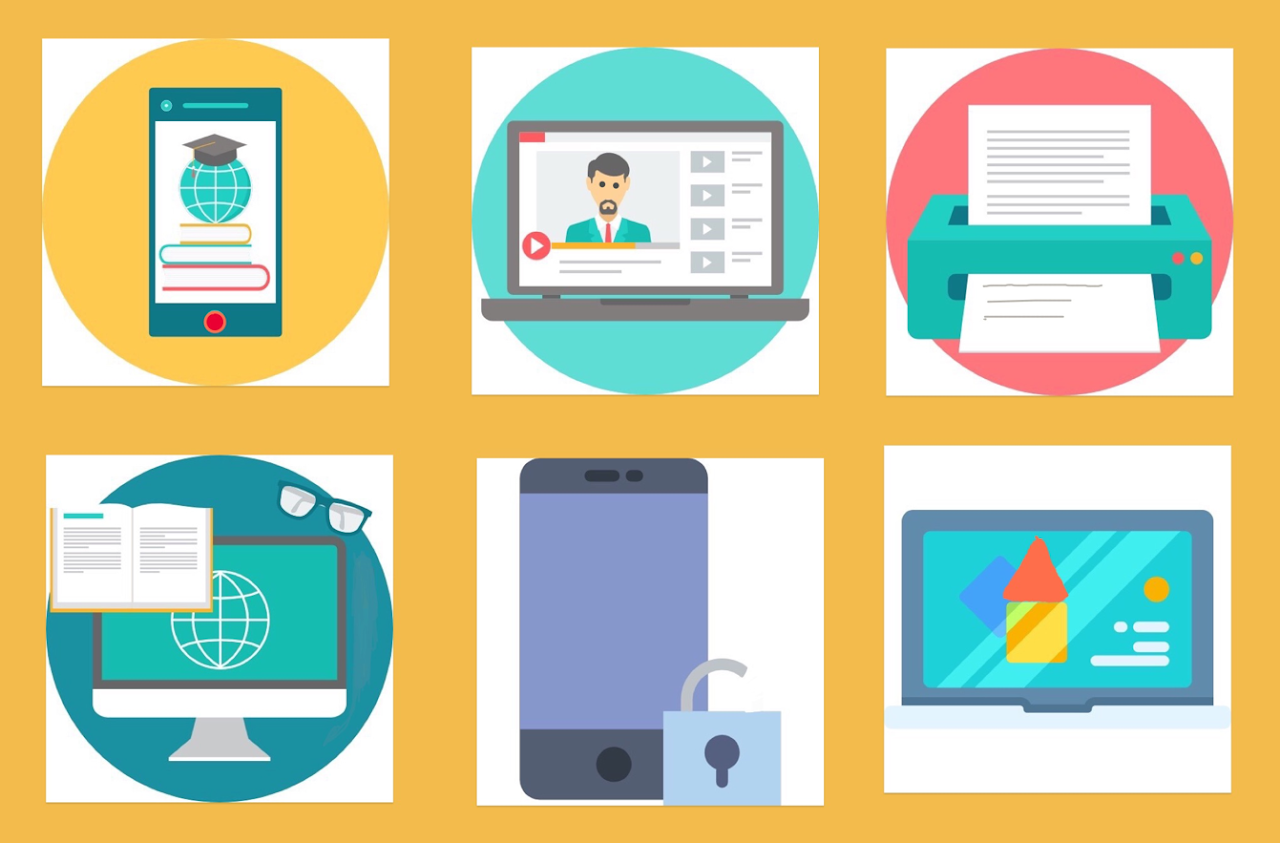 Antwoorden
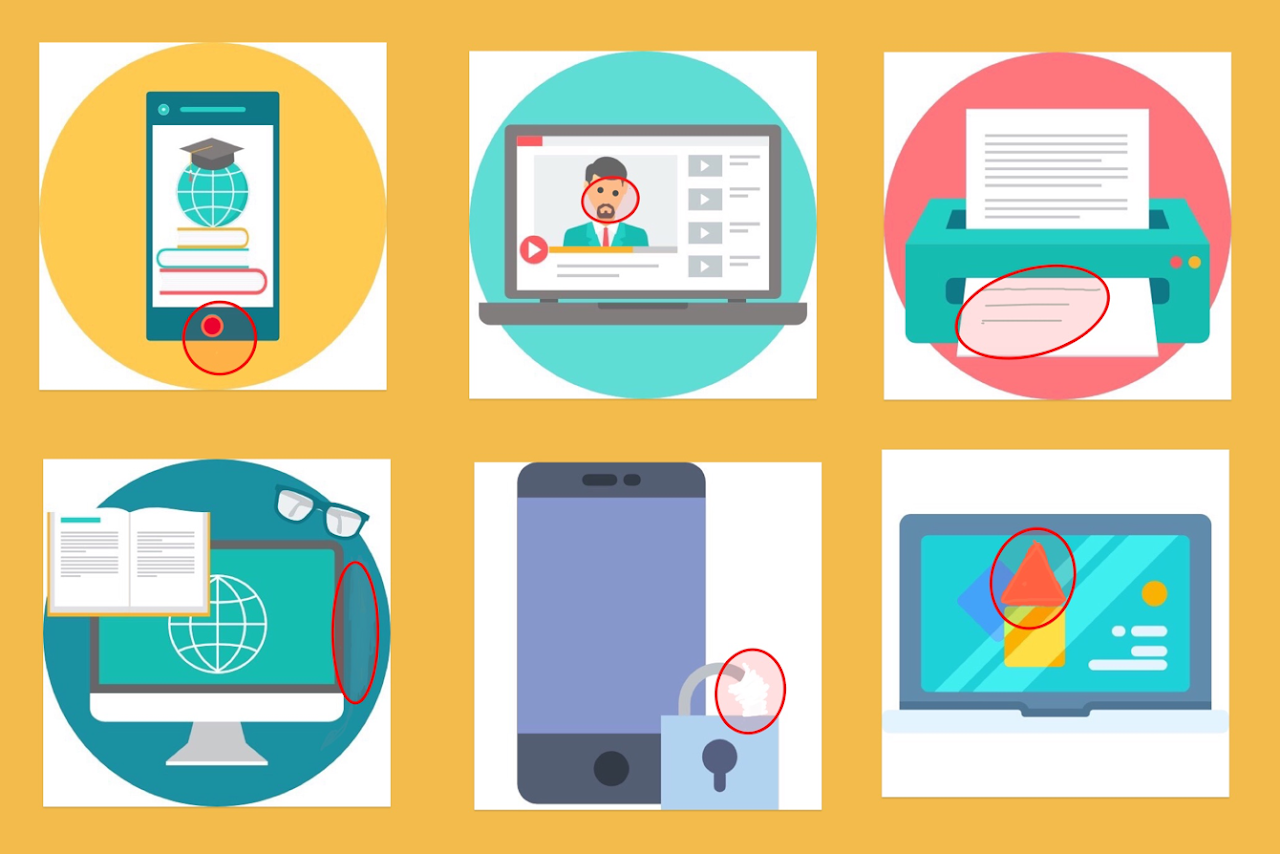 Ik heb een geheim…
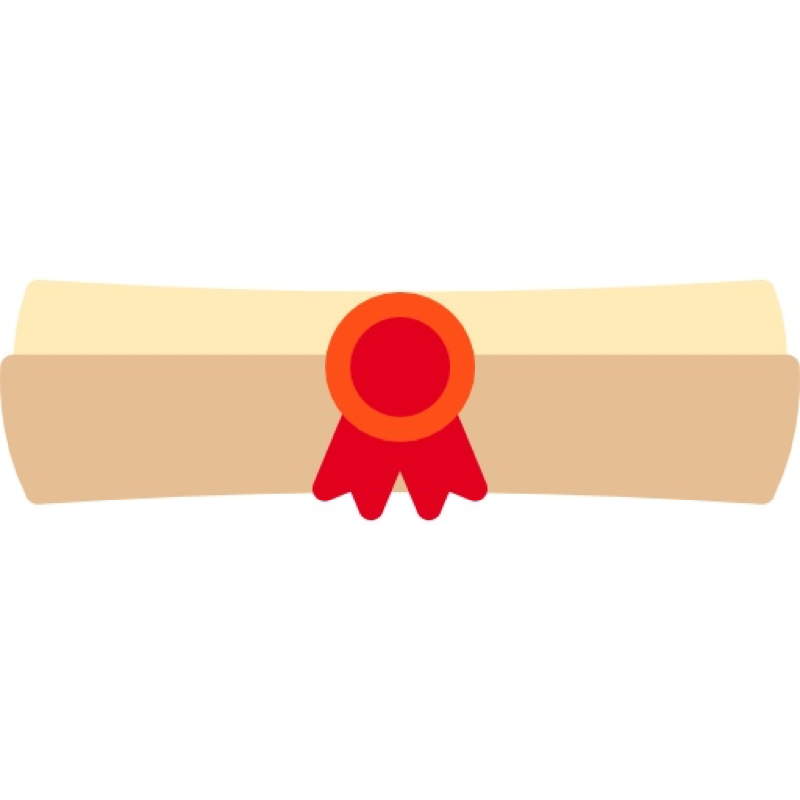 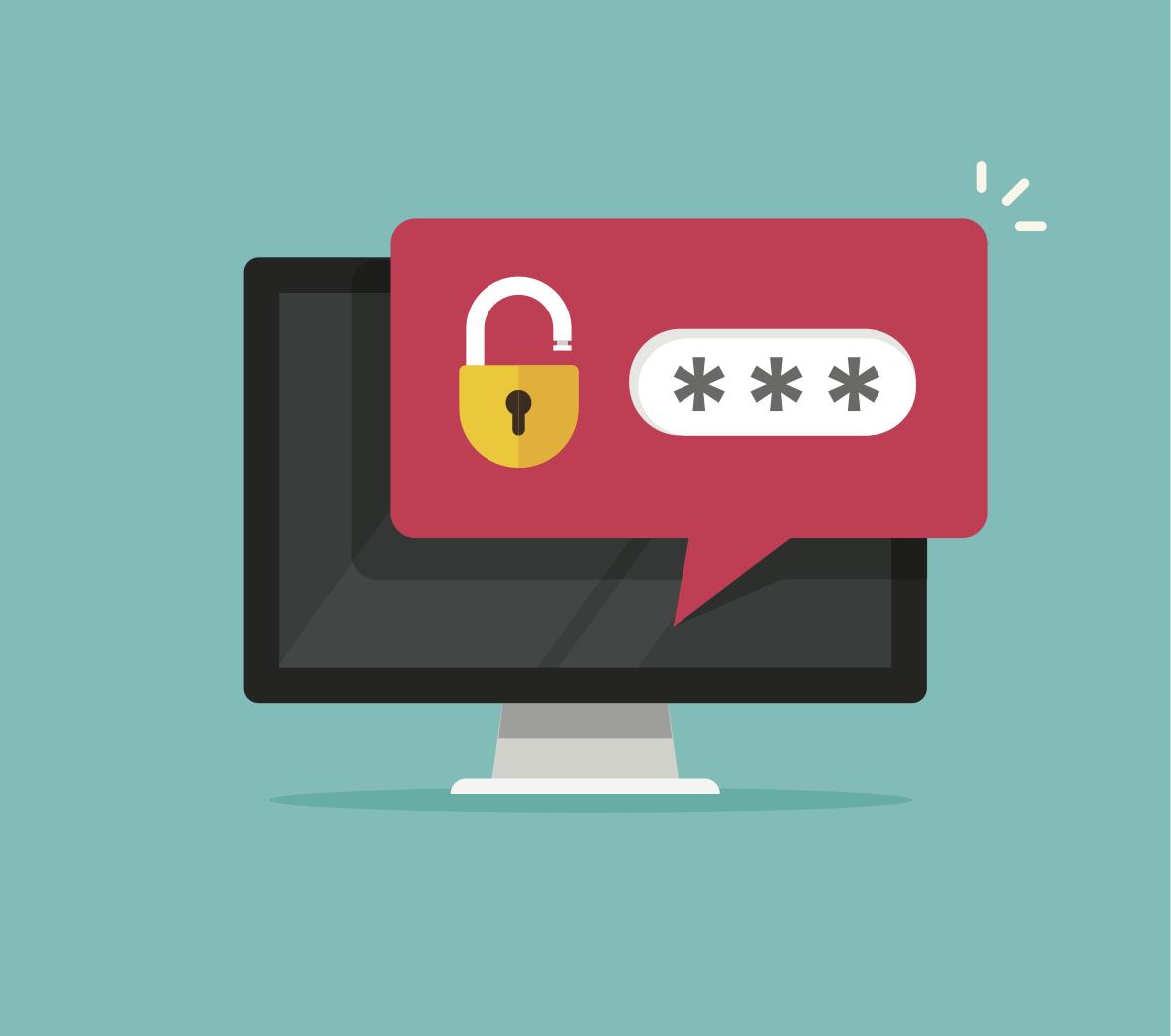 Mijn geheim in de kist
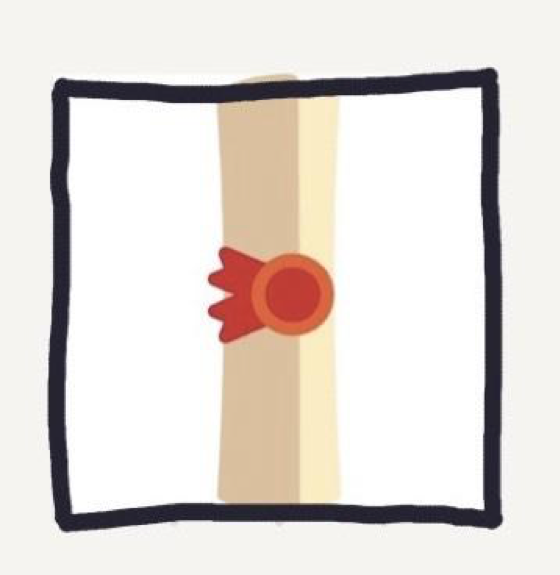 Geheim en wachtwoord
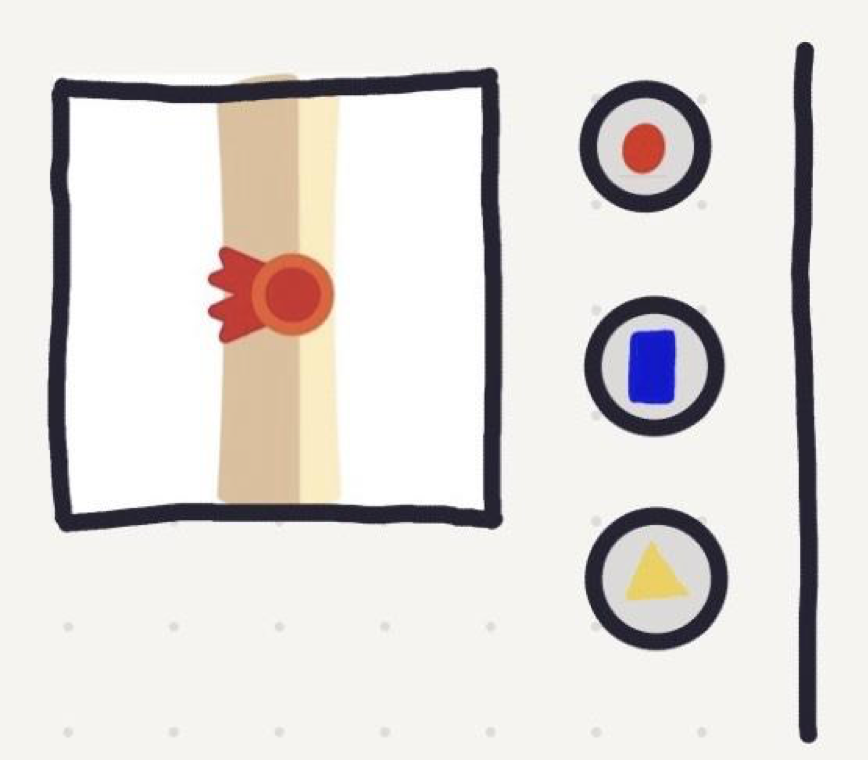 Geheim en wachtwoord en bewakers
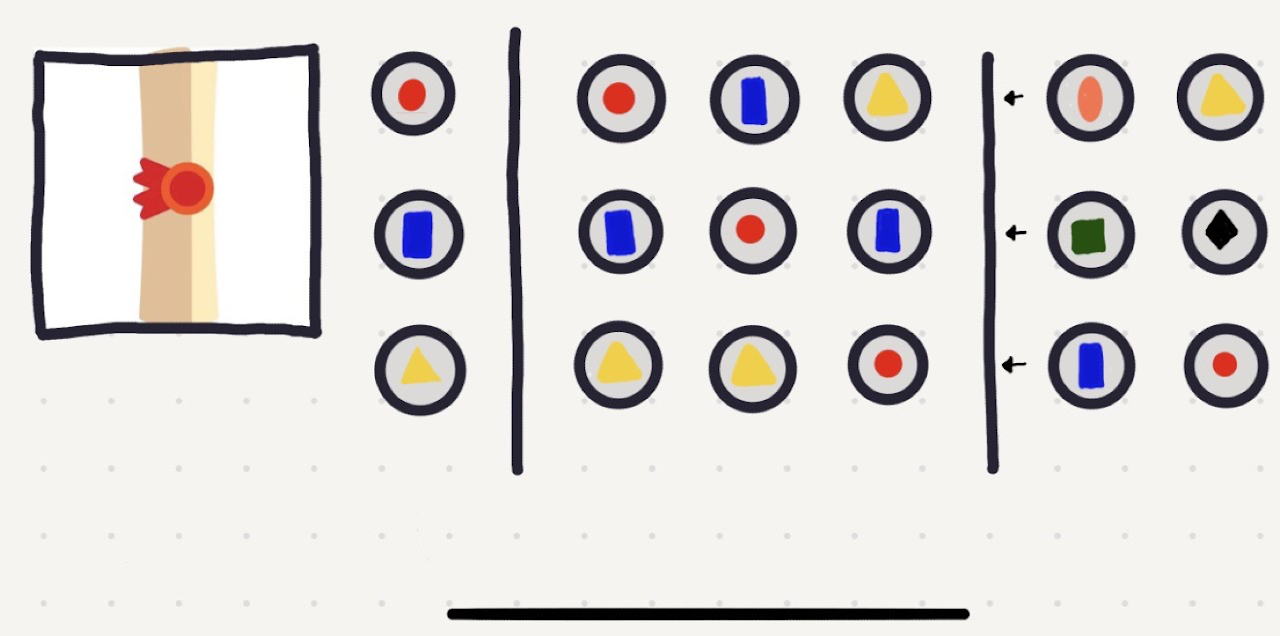 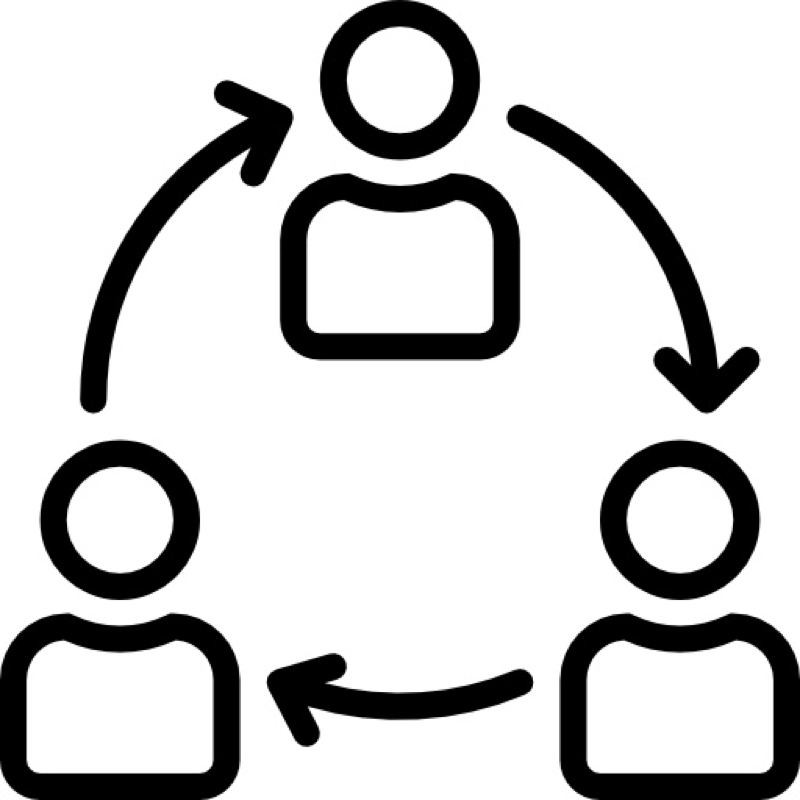 Napraten
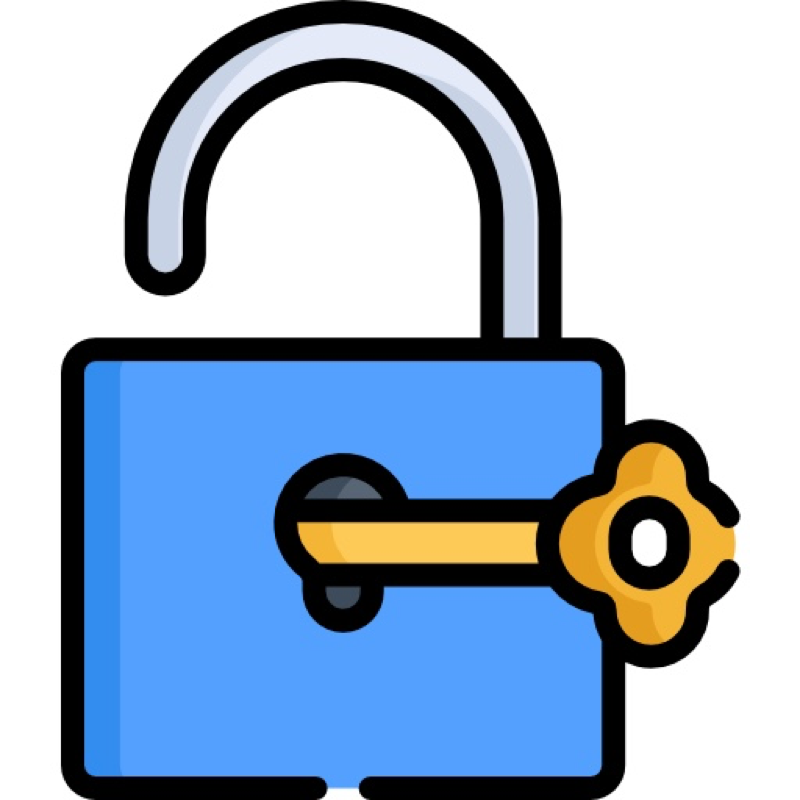 De beveiliger